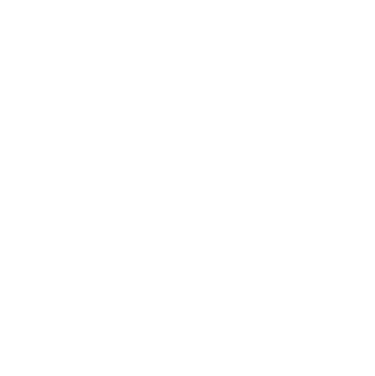 Report of the Vice-President (External Affairs)
Fall 2020 General Assembly
Who am I?
Ayo Ogunremi (he/him)
Platform and Goals
Strengthening campaigns, internally and externally
Promoting affordable housing and community engagement
Amplifying marginalised voices
Promoting responsive and transparent governance

Main goal: building political infrastructure and institutional memory within SSMU External Affairs
General
Political action database: political offices, labour unions, student unions, community organisations
Hiring of a Political Researcher
Inter-association relations
CSU, AFESPED-UQAM, AFESH-UQAM, UOSU, etc.
Inter-associatif advocacy on international students, Bill 21, tuition, climate change, and more
Student federations
Agitation within UEQ esp. against PEQ reforms
UCRU: Board and Advocacy committee - advocacy letters, #DebtFreeDegree, ‘federal lobby week’ this week
PEQ
Collaboration with student unions, labour unions, and community organisations before and since the reforms
Ongoing research and outreach with Campaigns Coordinator
External affairs
Community affairs
Monthly Board meetings of the CCMP
Royal Vic for the Public Coalition
Hôtel-Dieu Hospital
AGM Thursday
Board meetings of CKUT
McGill Visibility Subcommittee
AGM yesterday
Affordable student housing
Summer ad-hoc committee meetings
Mobilisation and material support for Royal Vic for the Public coalition
UTILE housing development progress; PUSH Fund Board
Political campaigns
General
Campaigns guide creation with Campaigns Coordinator
Student organising publication
Divest McGill
Researchers and archivists
Metro Boycott
Climate Justice Action McGill
Indigenous solidarity actions
McGill Against Bill 21
Students for Peace and Disarmament
Policy Working Group
Take James Down
Open letter and protest
Documentary with BSN and ISA
Union affairs
Meetings of the McGill Communities Council
Black affairs: James McGill statue, support for Black caucus
Solidarity and raising awareness within student body
Workday disaster
1-1 meetings with MUNACA
Strengthening solidarity as they entered negotiations in October
Conversations on Black affairs and equity
Hoping to meet with other unions in the new year
Other projects
Creation of an Honorarium Guide
Creation of an Indigenous Consultation Guide
Creation of the Black affairs committee
Addressing incidents of academic racism
Updating and development of EA website(s)